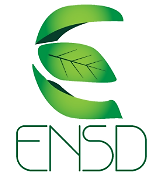 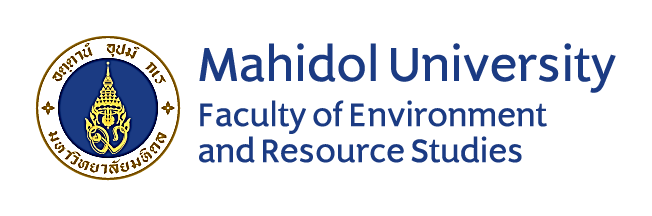 การประชุมวิชาการระดับชาติ การพัฒนาอย่างยั่งยืน ครั้งที่ 1
EN Sustainable Development National Conference (ENSD Conference)
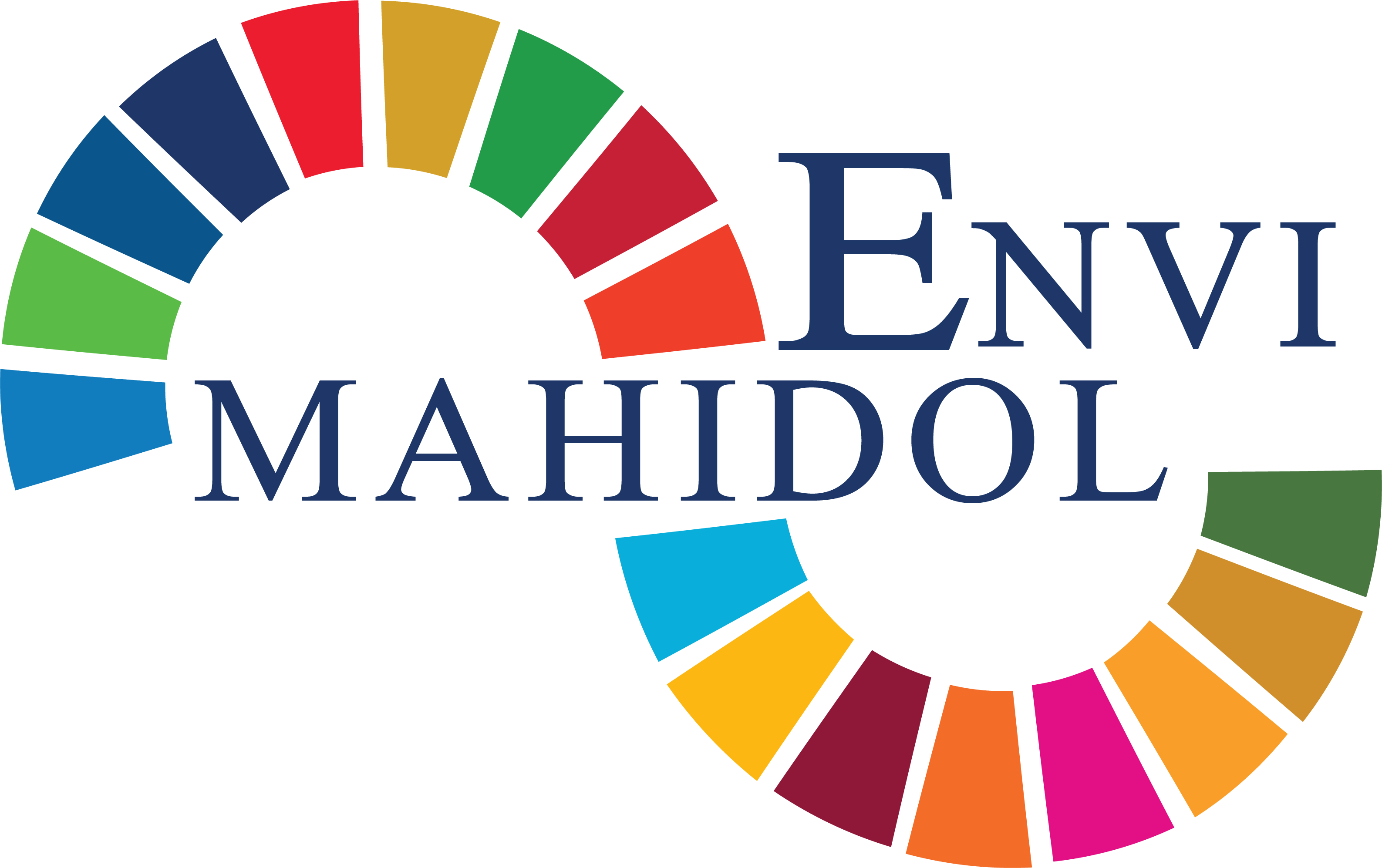 ชื่อเรื่อง อิสรีย์ อภิญญา1, ณัฐกานต์ รัชกุล1, และจิราพัชร จำปาสิงห์2*1คณะสิ่งแวดล้อมและทรัพยากรศาสตร์ มหาวิทยาลัยมหิดล ตำบลศาลายา อำเภอพุทธมณฑล จังหวัดนครปฐม2กองกิจการนักศึกษา มหาวิทยาลัยมหิดล ตำบลศาลายา อำเภอพุทธมณฑล จังหวัดนครปฐม (ขนาด 12 ตัวเอียง)* Corresponding author: (email address)
โปสเตอร์ ขนาด A1 แนวตั้ง
59.4 x 84.1 เซนติเมตร
ENSD 2025 - 01
ชื่อ –นามสกุล  สาขาเทคโนโลยีสิ่งแวดล้อม หน่วยงาน คณะสิ่งแวดล้อมและทรัพยากรศาสตร์ มหาวิทยาลัยมหิดล